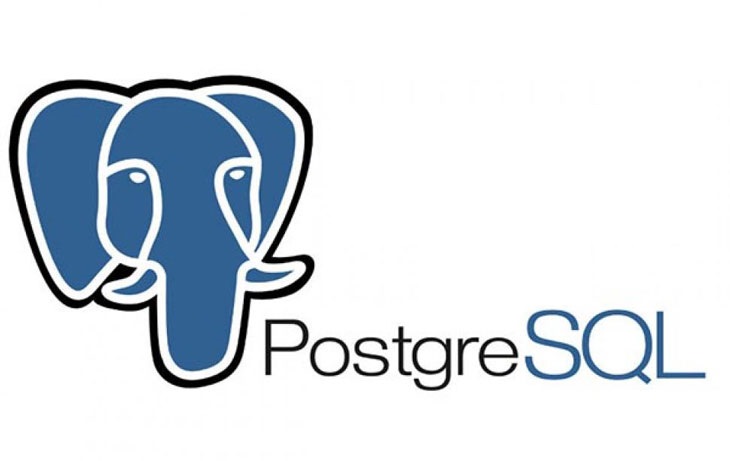 دانشگاه صنعتی نوشیروانی
مدرس: فاطمه سلحشور
نیم سال اول 1400-1402
سرفصل آزمایشگاه پایگاه داده
دستور Create
کار با دستوراتSelect , Update , Insert , Delete
 نحوه اعمال Constraint 
ایجاد Index
ایجاد views 
ایجاد UDF
ایجاد Trigger
ایجاد Transaction
کار با اشاره گر یا  Cursor
ازریابی دانشجو
تمرین
پروژه
تک نفره
10 نمره
موضوع:
اختیاری
10 نمره
راه ارتباطی
Salahshoor.fs@gmail.com
منبع
Silberschatz
Ramakrishnan
قایق ران
رزرو
قایق
n
m
کد
اسم
سن
امتیاز
تاریخ
کد
اسم
رنگ